Leadership in Public Administration
State Government for State Oral Health Program Directors
Bob Russell, DDS, MPH, CPM
Iowa Department of Public Health 
Dental Director and Bureau Chief
Oral & Health Delivery Systems

August 23, 2017
General Reminders
This webinar will be recorded and archived on the ASTDD website;
We would like to hold any questions until the end, so if you have questions, please make a note of them. When we are ready for questions, if you wish to ask one, please click on the Set Status icon which is the little man with his arm raised on either the upper left or the top of your screen. Click on “raise hand.”  We will then call on you to ask your question over the phone;
Please respond to the polling questions at the conclusion of the webinar.
2
2
This presentation was supported by Cooperative Agreement NU58DP004919-04-00 from CDC, Division of Oral Health. Its contents are solely the responsibility of the authors and do not necessarily represent the official views of CDC.
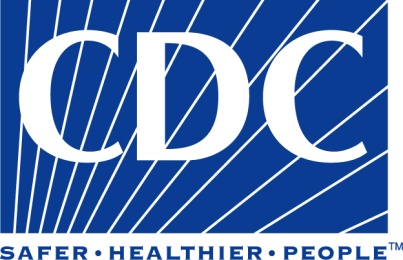 3
3
Challenges for New State Dental Program Leaders
Lack of prior exposure or preparation for state level public service
Failure to understand the culture and rules of state government 
Assuming leadership means your directions are followed
Lacking competence in avoiding pitfalls and political entanglements
Assuming you have the resources to carry out your duties
Assuming support for your SOHP role because you were hired 
Administration and bureaucracy 
That leadership is earned, not assumed
Blurred lines of communication and responsibilities
Preparation for Public Service Leadership
Do not assume your prior education equips you for public health service leadership – no matter the degrees you’ve earned
Seek leadership training as early as you can and a mentor for guidance
Many state agencies have a list of training opportunities in-house and contracted outside
Start with the basics like project management, state employment policies, leading a team, procurement, contracts , Equal Opportunity Employment, and discrimination sensitivity courses; these are known as Applied Management Courses 
Many states have contract courses with local universities; an example is called the Certified Public Managers (CPM) program   					   http://cpmconsortium.org/
Being Knowledgeable about Dental Services Isn’t Enough!
Dealing with employee conflict and the origins of conflict
Effective communications and appropriate signs of respect towards leadership
Employment policies and procedures
Contract negotiations and state policies
Negotiations 
Collective Bargaining policies
Extent of real authority
Working with leadership to build credibility
Compromise
Realistic expectations verses idealism
Expectations of multi-generation employees
New Paradigms in State Government
Competing with the private sector
Doing more with less – stretching yourself and your staff
Taxation and public opinion – constant conflict
Working in the Executive Branch of government – what does that mean?
Looking more like a business – outsourcing activities
Avoiding the “hot potatoes” that go with a leadership title 
Shifting from rigid job locations and schedules towards flexibility
Changing payment and benefit paradigms 
Putting your foot down – when and how to discipline staff
Certified Public Management Program
300 hours of structured training in:
Personal and Organizational Integrity
Managing Work
Leading People
Developing Self
Systemic Integration
Public Service Focus
Change Leadership
Capstone Project – demonstration of application of principles learned to a real job situation.
Examples of Capstone Projects:
https://cpmacademy.org/awards/askew-award/
Benefits of the CPM Program
Enhance your personal leadership strengths for both your work life and personal life.
Broaden your intergovernmental networks and communication.
Increase your personal awareness and effectiveness.
Evaluate and implement innovative solutions.
Become a leader in promotion of quality in public services.
Take advantage of competency based learning that you can take back to work with you the next day and apply.
In some states, participants can earn undergraduate and graduate credit upon completion of the program.
Successful graduates are eligible for membership in the American Academy of Certified Public Managers®.
Questions?